Figure 1: The logo map.
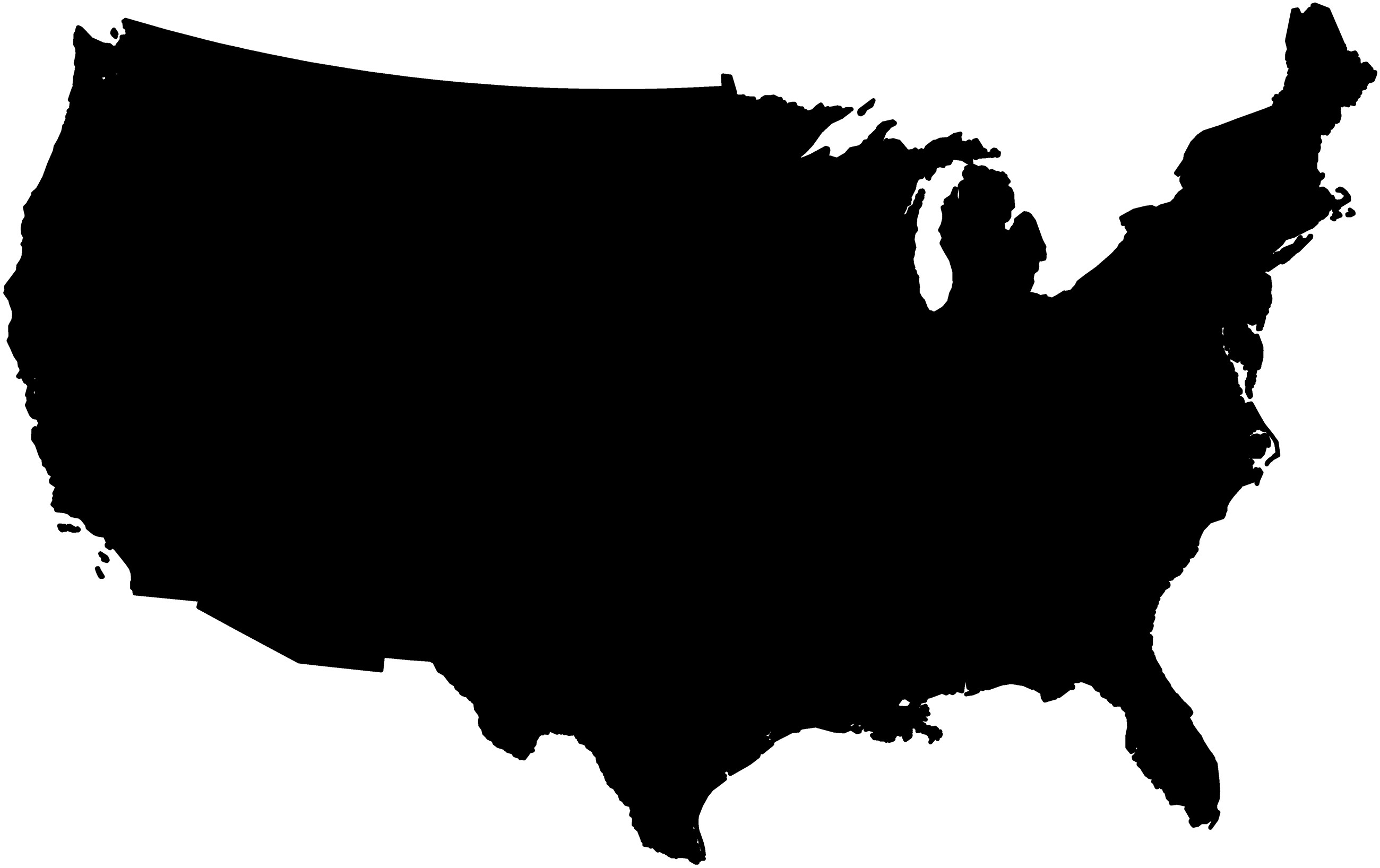 Diplomatic History, Volume 40, Issue 3, June 2016, Pages 373–391, https://doi.org/10.1093/dh/dhw009
The content of this slide may be subject to copyright: please see the slide notes for details.
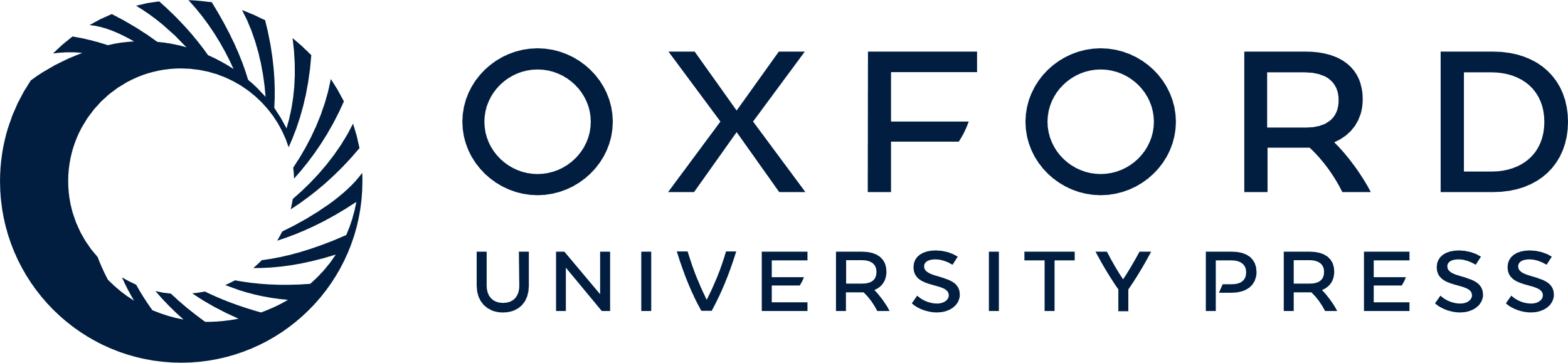 [Speaker Notes: Figure 1: The logo map.


Unless provided in the caption above, the following copyright applies to the content of this slide: © The Author 2016. Published by Oxford University Press on behalf of the Society for Historians of American Foreign Relations. All rights reserved. For permissions, please e-mail: journals.permissions@oup.com.]
Figure 2: This box map, from the inside cover of the 1910 edition of Allen C. Thomas's textbook, An Elementary History ...
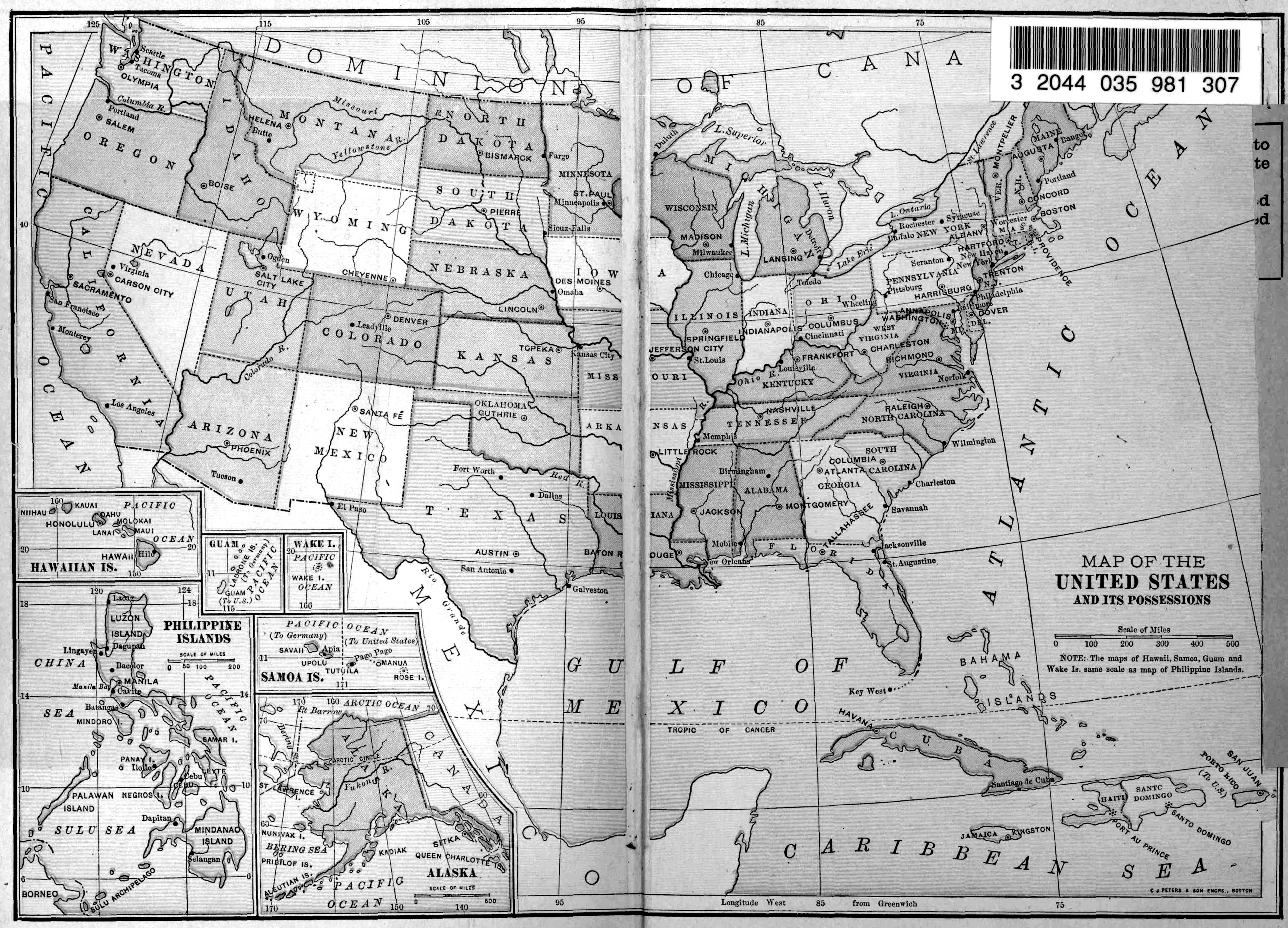 Diplomatic History, Volume 40, Issue 3, June 2016, Pages 373–391, https://doi.org/10.1093/dh/dhw009
The content of this slide may be subject to copyright: please see the slide notes for details.
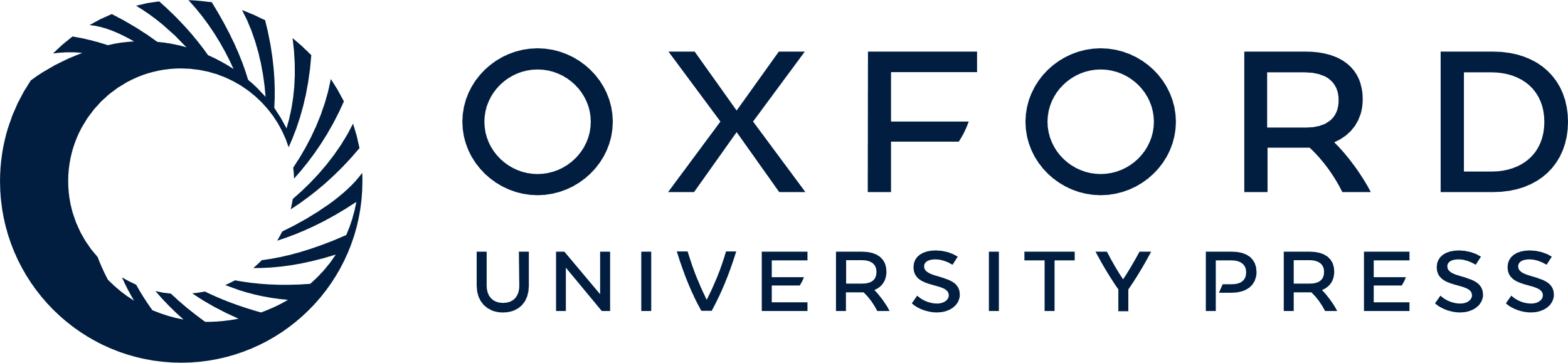 [Speaker Notes: Figure 2: This box map, from the inside cover of the 1910 edition of Allen C. Thomas's textbook, An Elementary History of the United States (first published 1900), shows the Philippines, Alaska, Hawai'i, Guam, Wake Island, American Samoa, and Puerto Rico.


Unless provided in the caption above, the following copyright applies to the content of this slide: © The Author 2016. Published by Oxford University Press on behalf of the Society for Historians of American Foreign Relations. All rights reserved. For permissions, please e-mail: journals.permissions@oup.com.]
Figure 3: August R. Ohman’s 1904 pocket map, highlighting the expansion of the United States, feautures a world map, ...
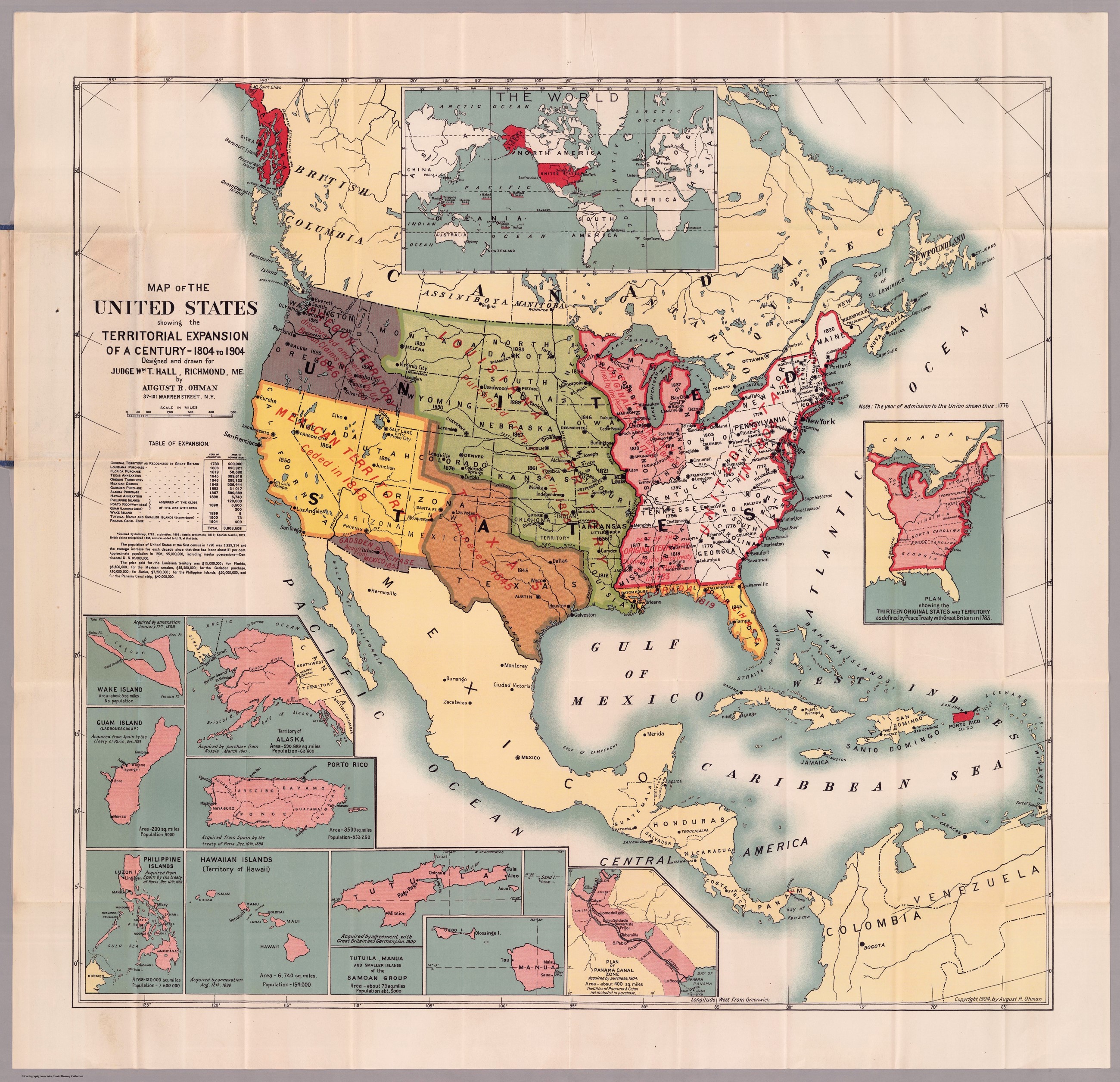 Diplomatic History, Volume 40, Issue 3, June 2016, Pages 373–391, https://doi.org/10.1093/dh/dhw009
The content of this slide may be subject to copyright: please see the slide notes for details.
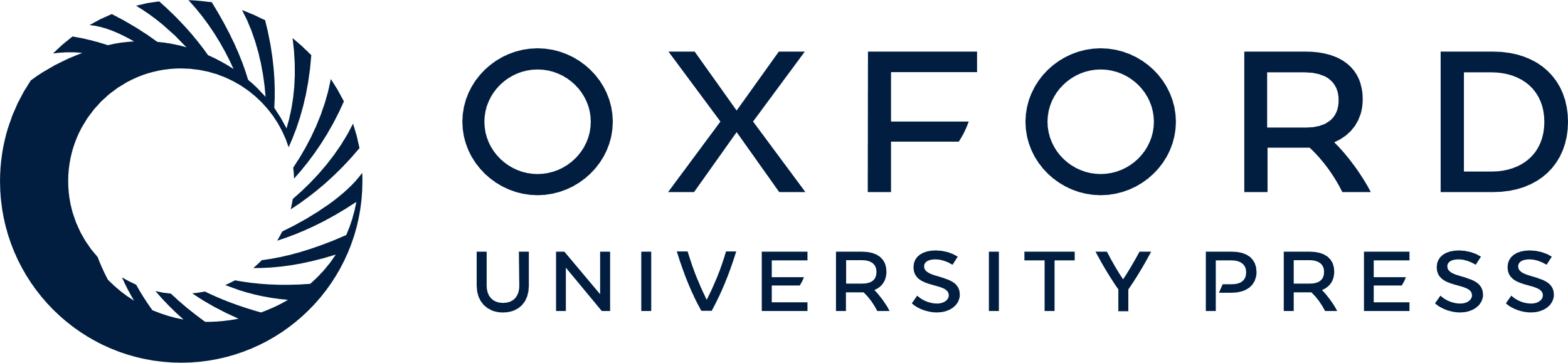 [Speaker Notes: Figure 3: August R. Ohman’s 1904 pocket map, highlighting the expansion of the United States, feautures a world map, top inset. It also shows the Philippines, Alaska, Hawai’i, Guam, Wake Island, American Samoa, Puerto Rico, and the Panama Canal Zone in boxes. David Rumsey Map Collection.


Unless provided in the caption above, the following copyright applies to the content of this slide: © The Author 2016. Published by Oxford University Press on behalf of the Society for Historians of American Foreign Relations. All rights reserved. For permissions, please e-mail: journals.permissions@oup.com.]
Figure 4: Time to statehood.
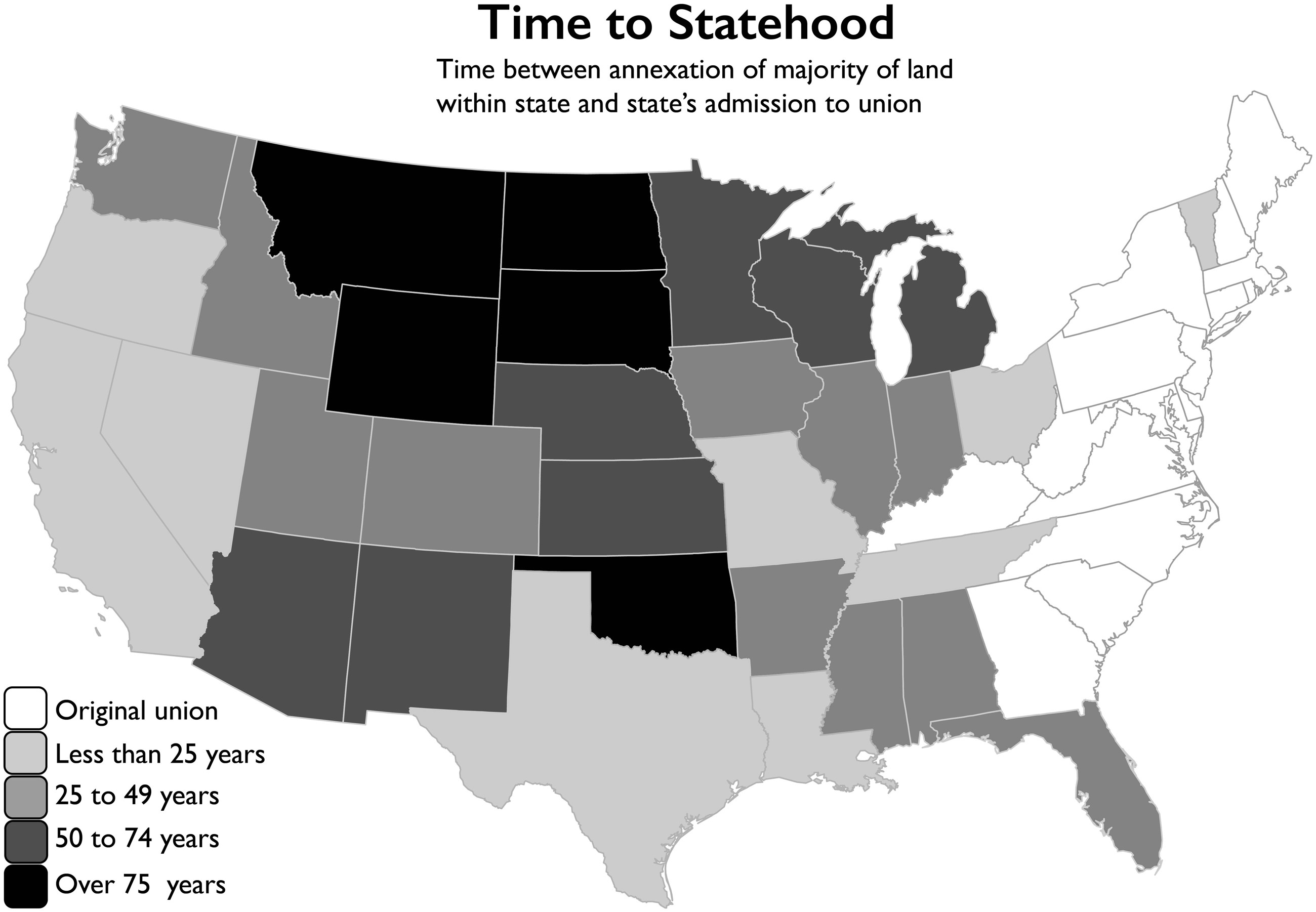 Diplomatic History, Volume 40, Issue 3, June 2016, Pages 373–391, https://doi.org/10.1093/dh/dhw009
The content of this slide may be subject to copyright: please see the slide notes for details.
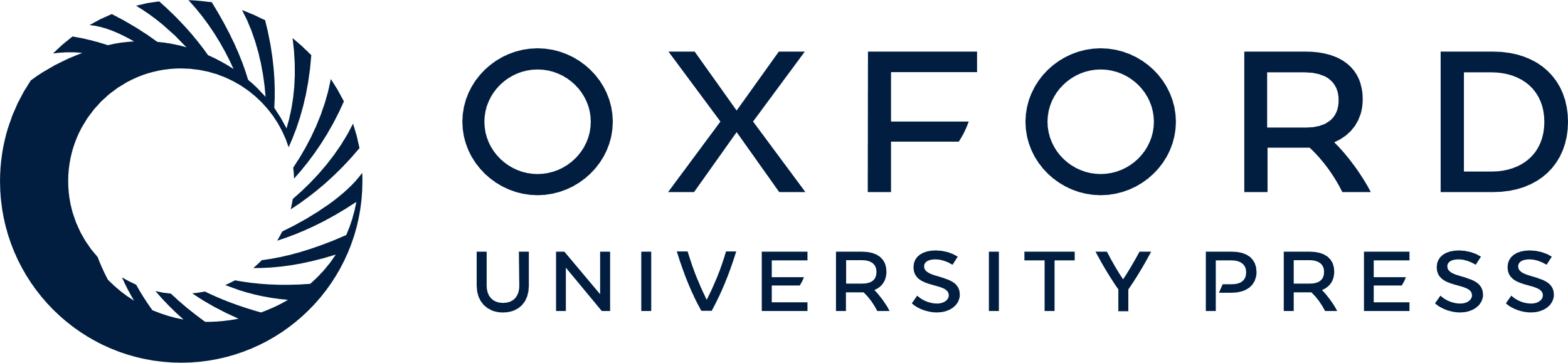 [Speaker Notes: Figure 4: Time to statehood.


Unless provided in the caption above, the following copyright applies to the content of this slide: © The Author 2016. Published by Oxford University Press on behalf of the Society for Historians of American Foreign Relations. All rights reserved. For permissions, please e-mail: journals.permissions@oup.com.]